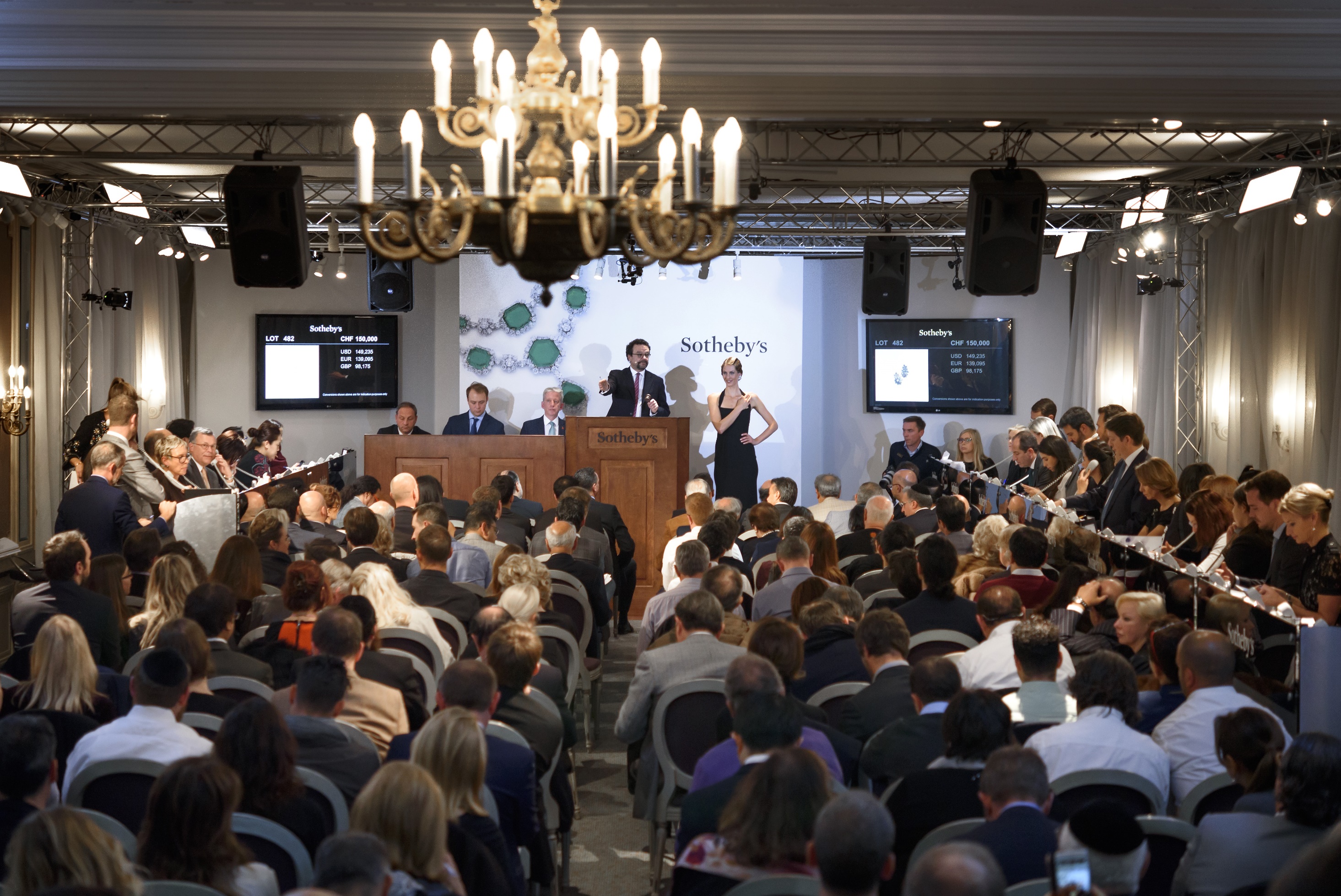 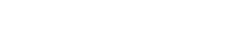 PowerPoint Templates provided by PresentationPoint.com
Software solutions for digital signage and data driven presentations
www.PresentationPoint.com
COPYRIGHT NOTICE:
You are allowed to use these templates in your own organization and modify them as you like. You cannot sell or give them to others. Instead, direct them to PresentationPoint.com to download their own copy.
USING THIS TEMPLATE FOR DIGITAL SIGNAGE?
Check out iPoint
THE POWERPOINT DIGITAL SIGNAGE SOLUTION
NEED TO CONNECT THIS TEMPLATE TO DATA?
Check out DataPoint
OUR POWERPOINT 
ADD-ON FOR DATA
WANT TO ADD WEATHER AND NEWS TO YOUR TEMPLATE?
Try Dynamic Elements
POWERPOINT ADD-ON 
FOR NEWS AND WEATHER
WANT TIMERS & CLOCKS 
ON YOUR TEMPLATE?
Try Dynamic Time
POWERPOINT ADD-ON FOR CLOCKS, TIMERS AND COUNTDOWNS
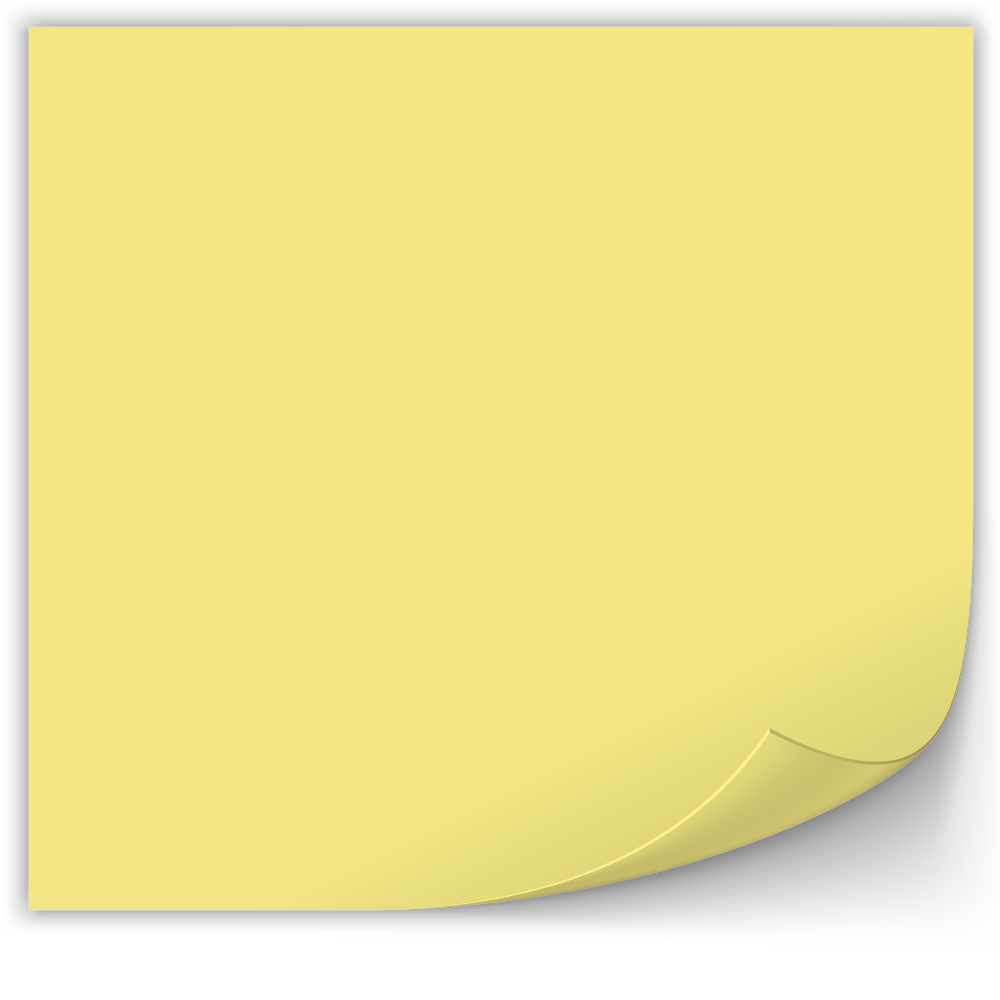 Create your own real-time dashboard where a needle rotates based on your e.g. sales or production figures updated using DataPoint 

You can remove this note
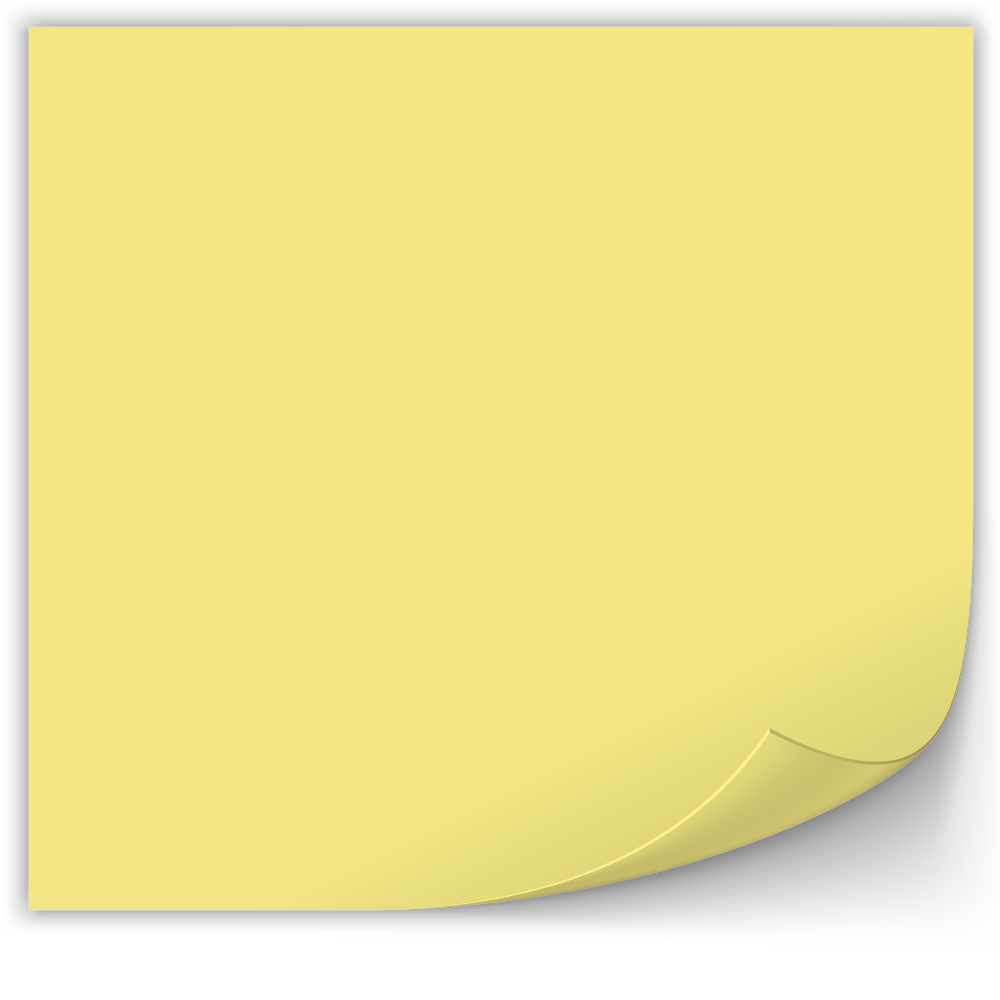 4 – Description
12 – Description
28 – Description
32 – Description
Create your own real-time dashboard where a needle rotates based on your e.g. sales or production figures updated using DataPoint 

You can remove this note
This is a placeholder text. 
This text can be replaced with your own text. This is a place-holder text.
This is a placeholder text. This text can be replaced with your own text.
This is a placeholder text. 
This text can be replaced with your own text. This is a place-holder text.
This is a placeholder text. This text can be replaced with your own text.
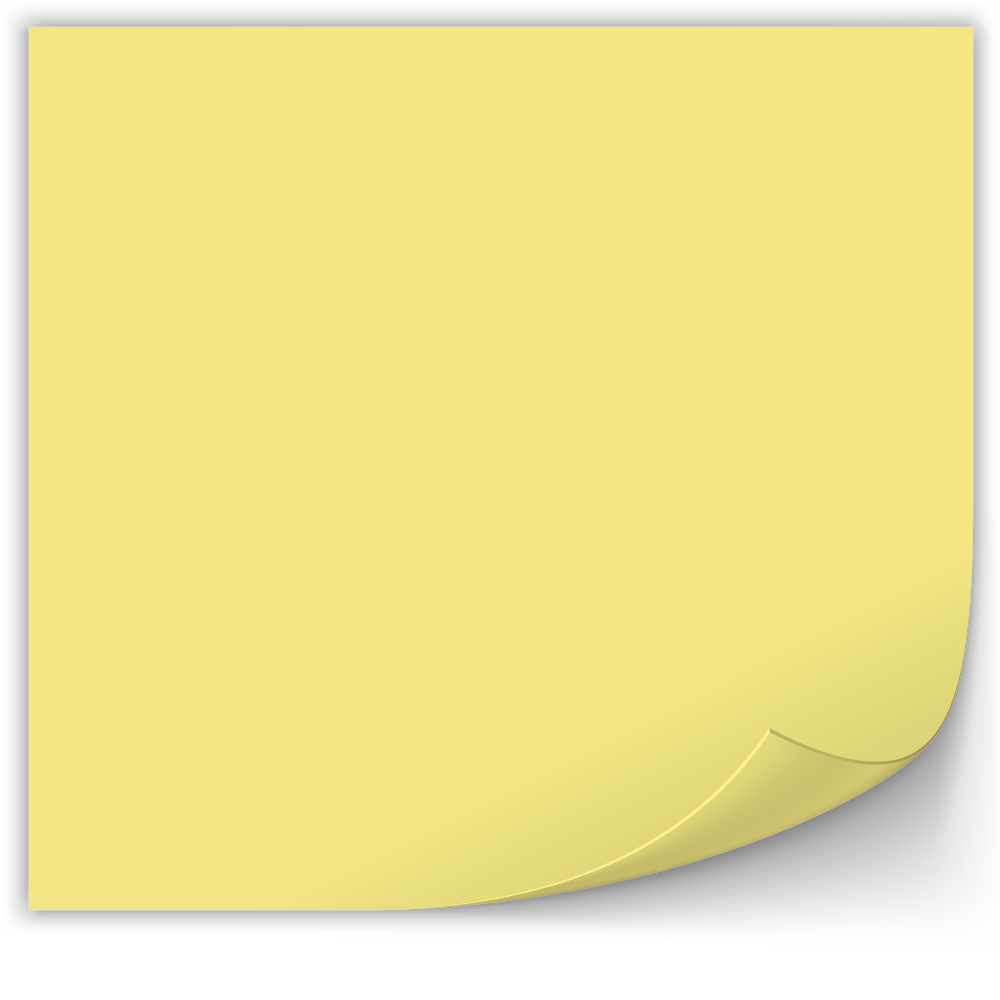 Create your own real-time dashboard where a needle rotates based on your e.g. sales or production figures updated using DataPoint 

You can remove this note
4
4
4
Description 3
This text can be replaced with your own text. This is a placeholder text.
3
3
3
5
5
5
2
2
2
6
6
6
Description 2
This text can be replaced with your own text. This is a placeholder text.
1
1
1
7
7
7
0
0
0
8
8
8
Description 1
This text can be replaced with your own text. This is a placeholder text.
RPMx1000
RPMx1000
RPMx1000
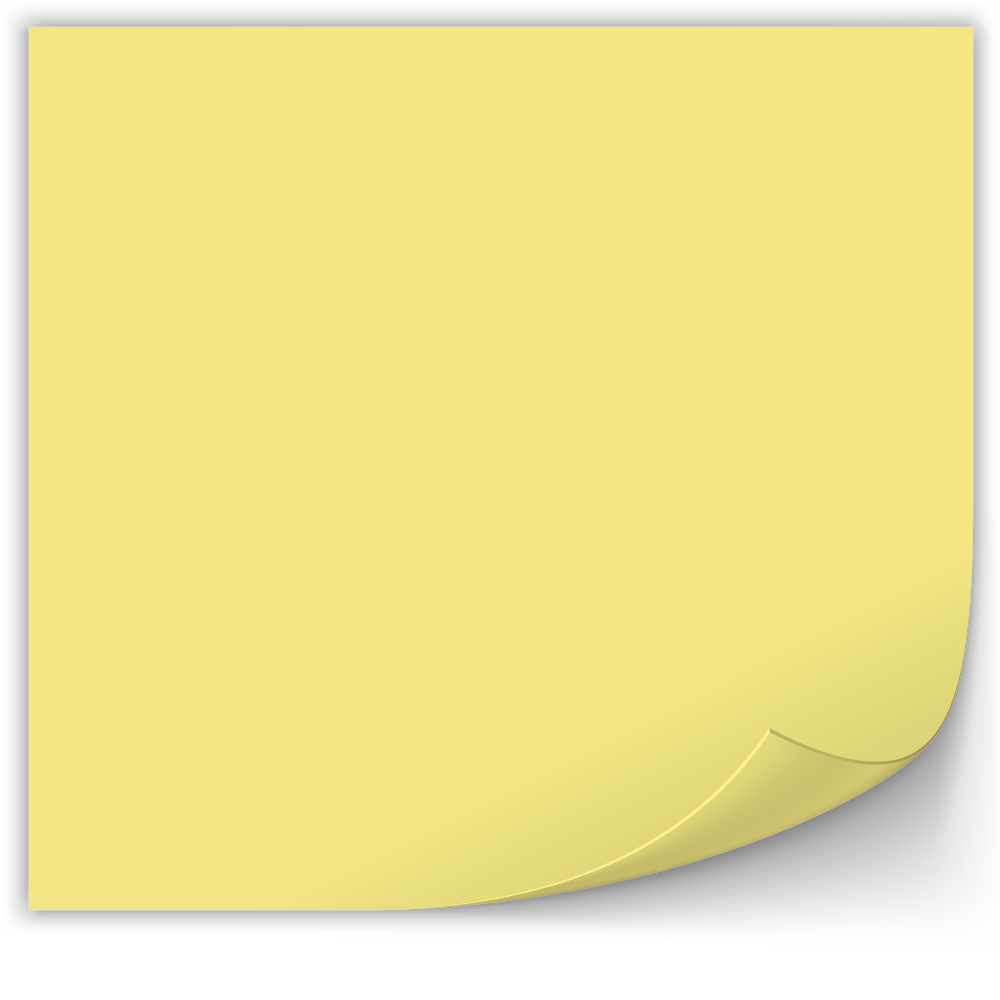 Create your own real-time dashboard where a needle rotates based on your e.g. sales or production figures updated using DataPoint 

You can remove this note
EXAMPLE TEXT
EXAMPLE TEXT
EXAMPLE TEXT
+++ Newsticker +++ Newsticker +++ Newsticker +++ Newsticker +++ Newsticker +++ Newsticker +++Newsticker +++Newsticker +++
Placeholder
Placeholder
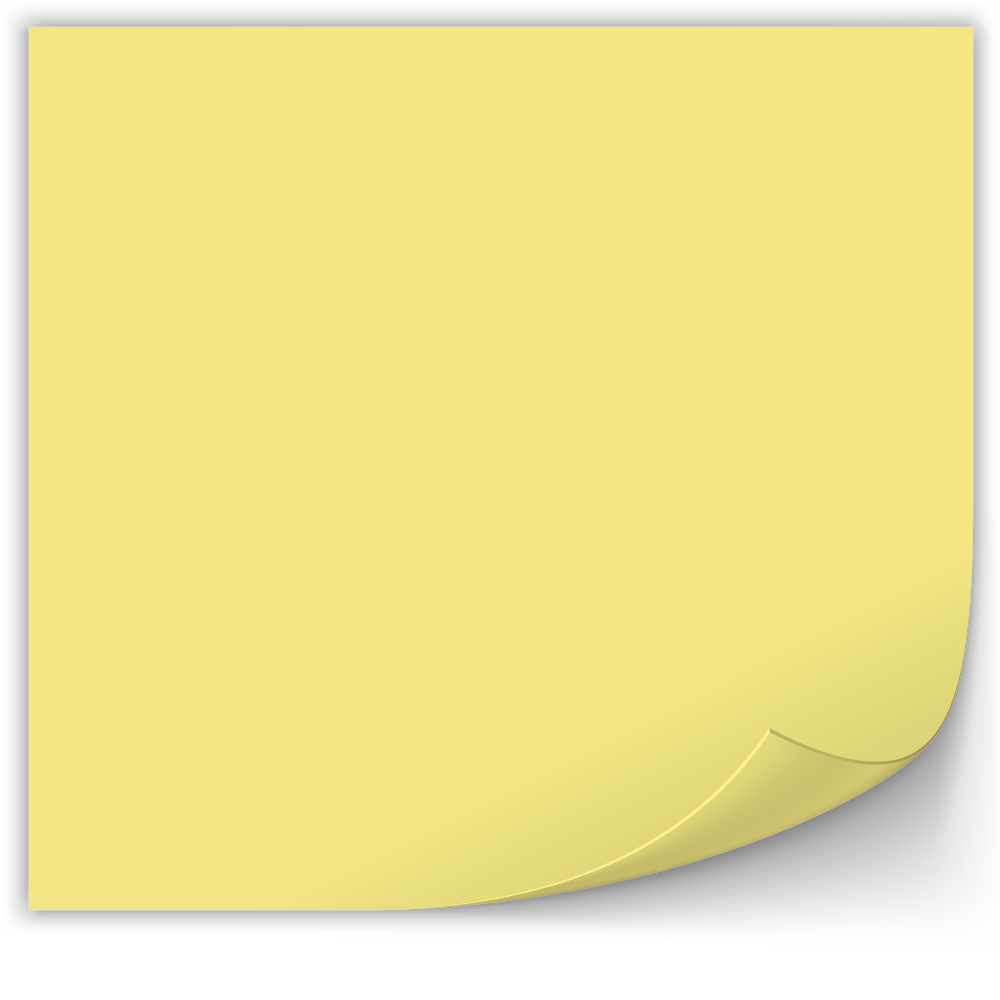 Create your own real-time dashboard where a needle rotates based on your e.g. sales or production figures updated using DataPoint 

You can remove this note
Placeholder
Placeholder
Placeholder
This text can be replaced with your own text. This is a placeholder text.
+++ Newsticker +++ Newsticker +++ Newsticker +++ Newsticker +++ Newsticker +++ Newsticker +++Newsticker +++Newsticker +++
+++ Newsticker +++ Newsticker +++ Newsticker +++ Newsticker +++ Newsticker +++ Newsticker +++Newsticker +++Newsticker +++Newsticker +++
40
40
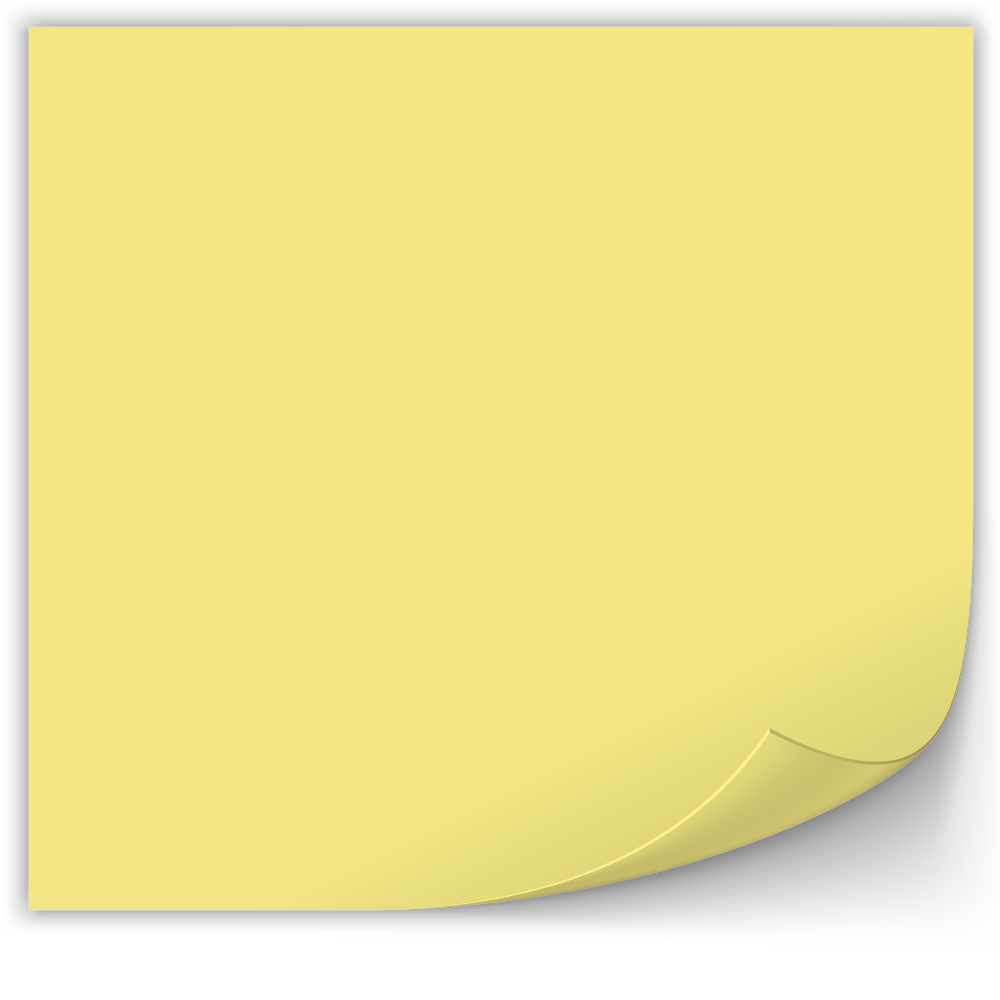 50
50
30
30
Create your own real-time dashboard where a needle rotates based on your e.g. sales or production figures updated using DataPoint 

You can remove this note
20
20
60
60
10
10
70
70
+++ Newsticker +++ Newsticker +++ Newsticker +++ Newsticker +++ Newsticker +++ Newsticker +++Newsticker +++Newsticker +++
Do More With PresentationPoint Products
Real-time weather and forecasts
Add a clock or countdown to your presentations
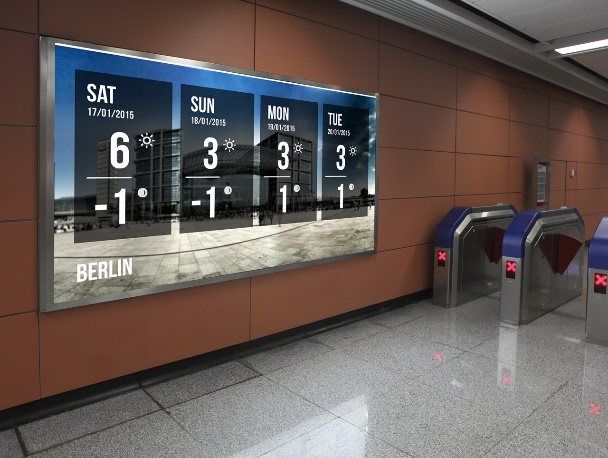 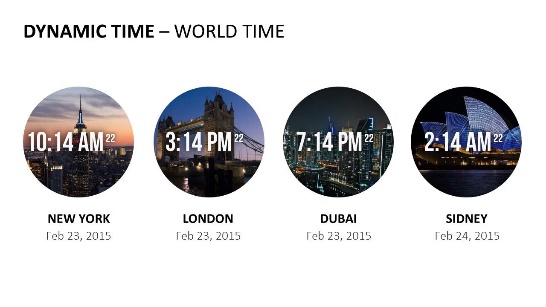 Live RSS feed in your PowerPoint
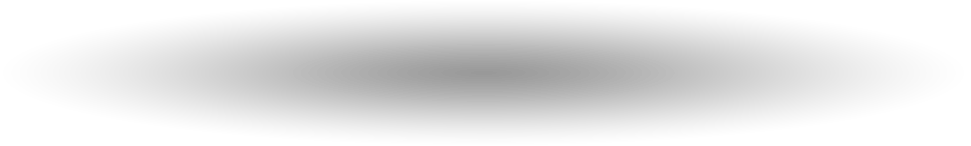 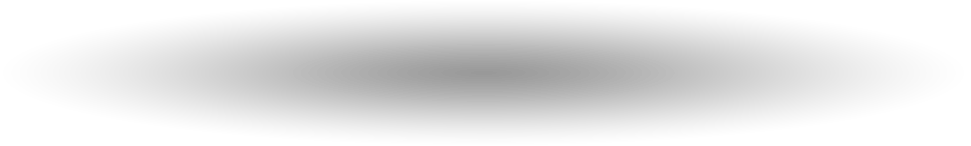 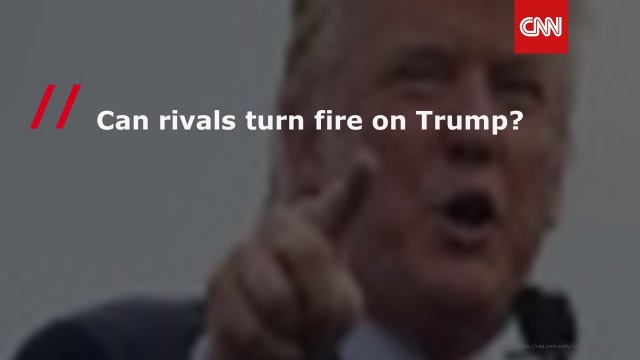 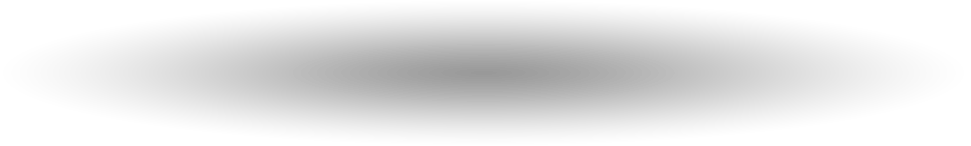 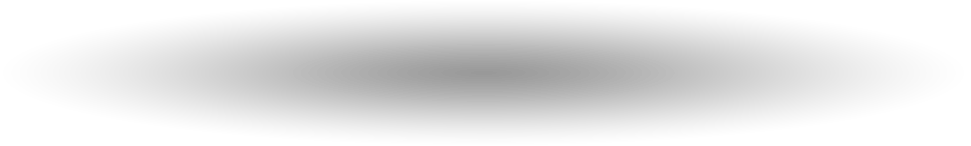